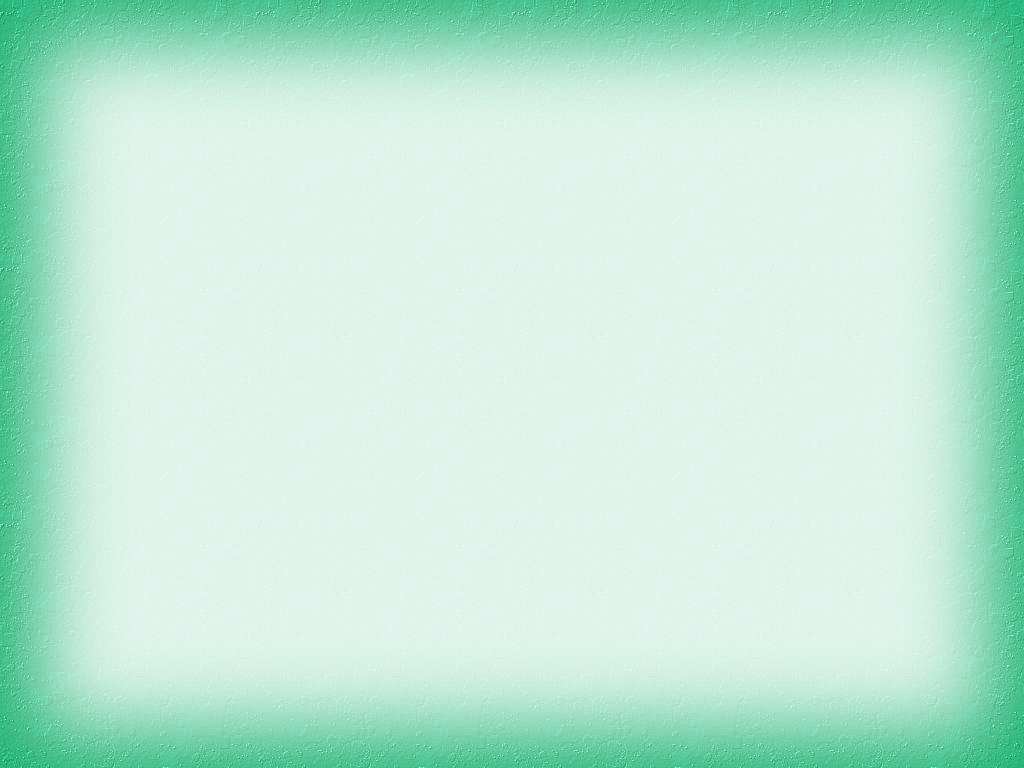 INSTITUCIÓN EDUCATIVA NORMAL SUPERIOR DE SINCELEJO

RENDICIÓN DE CUENTAS
SEGUNDO SEMESTRE AÑO 2013

RESPONSABLES:
GUIDO NEL PEREZ DÍAZ
RECTOR
Y EQUIPO COLABORADOR: DIRECTIVOS DOCENTES, DOCENTES, PERSONAL ADMINISTRATIVOS, SERVICIOS GENERALES, ESTUDIANTES, PADRES DE FAMILIA 

SINCELEJO, ABRIL 7 DE 2014
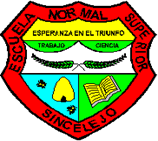 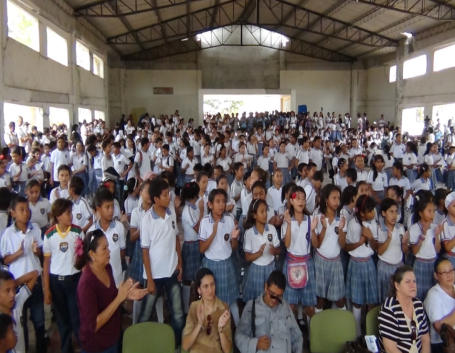 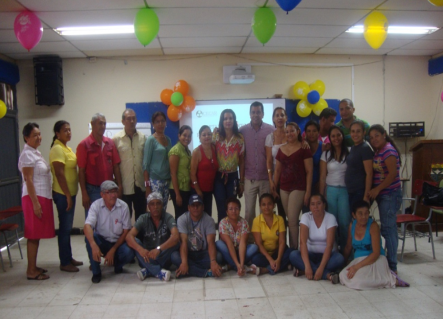 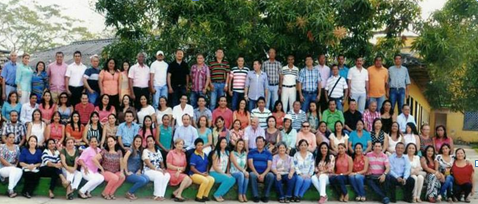 PERSONAL ADMINISTRATIVO Y SERVICIOS GENERALES
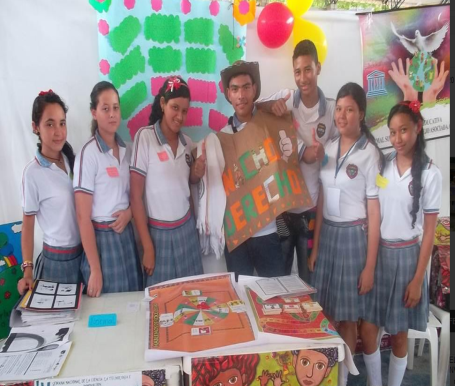 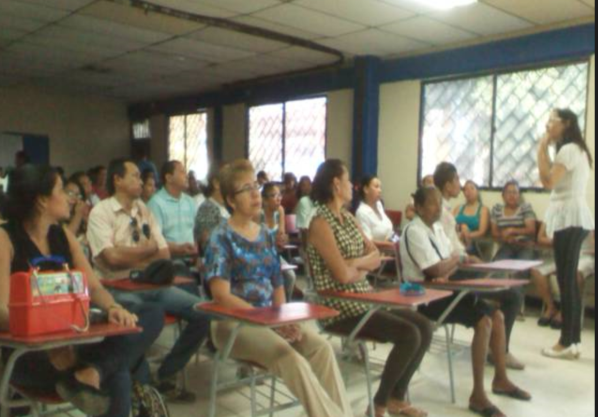 DOCENTES Y DIRECTIVOS DOCNTES
ESTUDIANTES JORNADA VESPERTINA Y MATINAL
PADRES Y MADRES DE FAMILIA
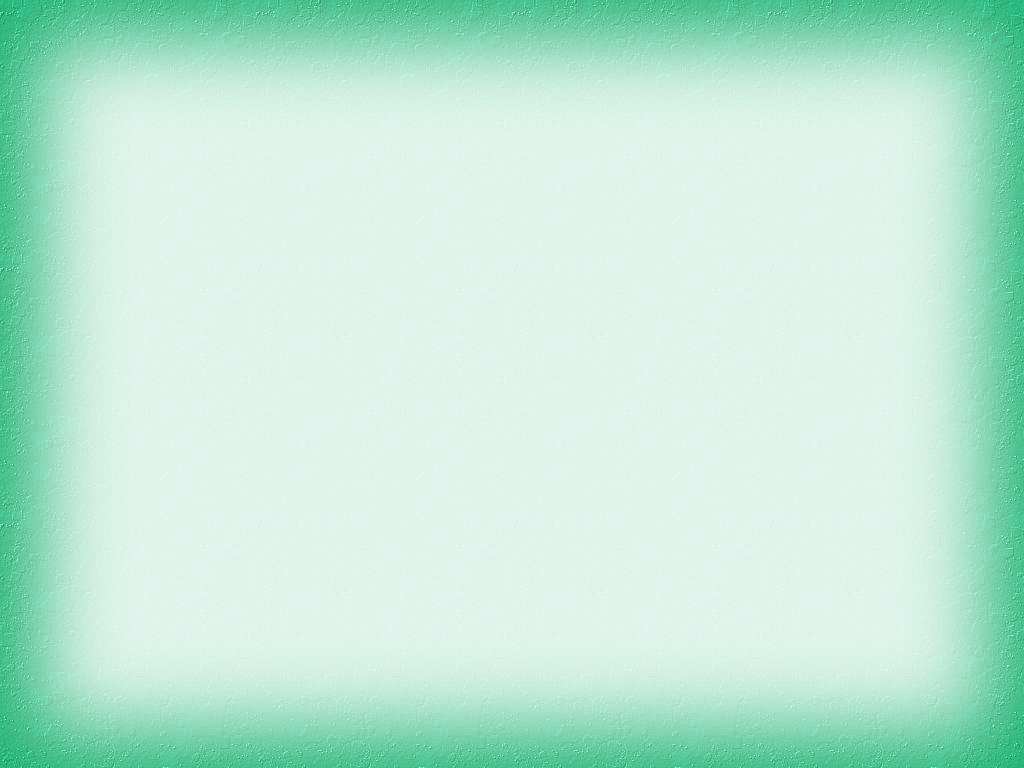 ACTORES INVOLUCRADOS
ORGANISMOS DE CONTROL
CONSEJO ACADÉMICO
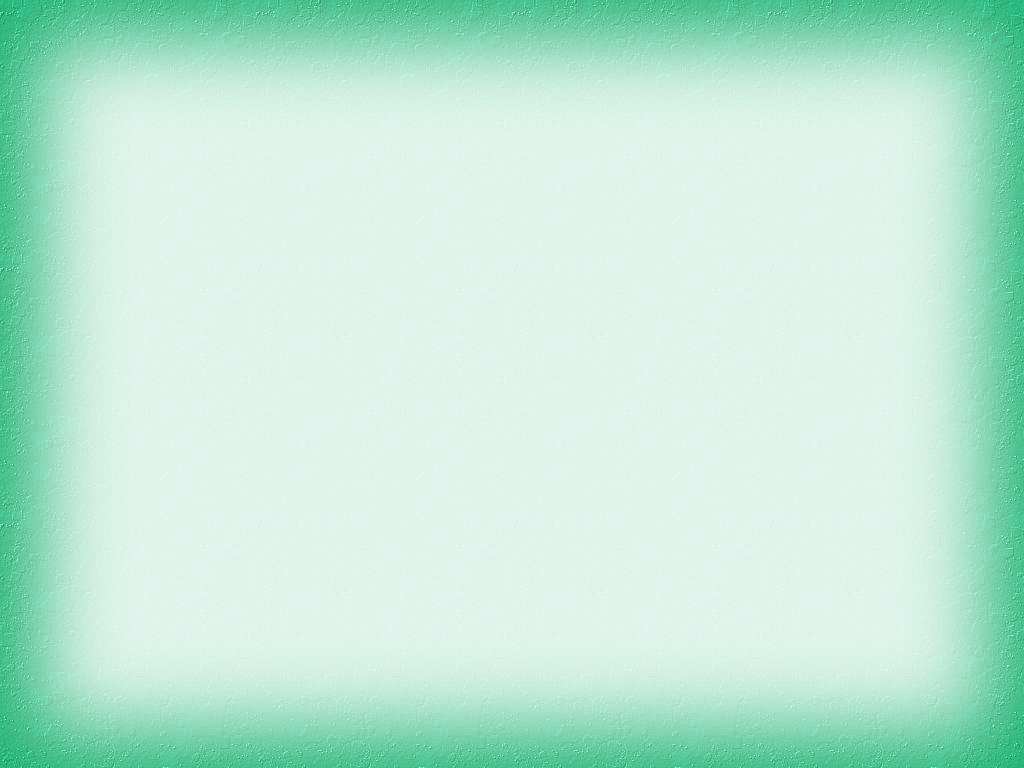 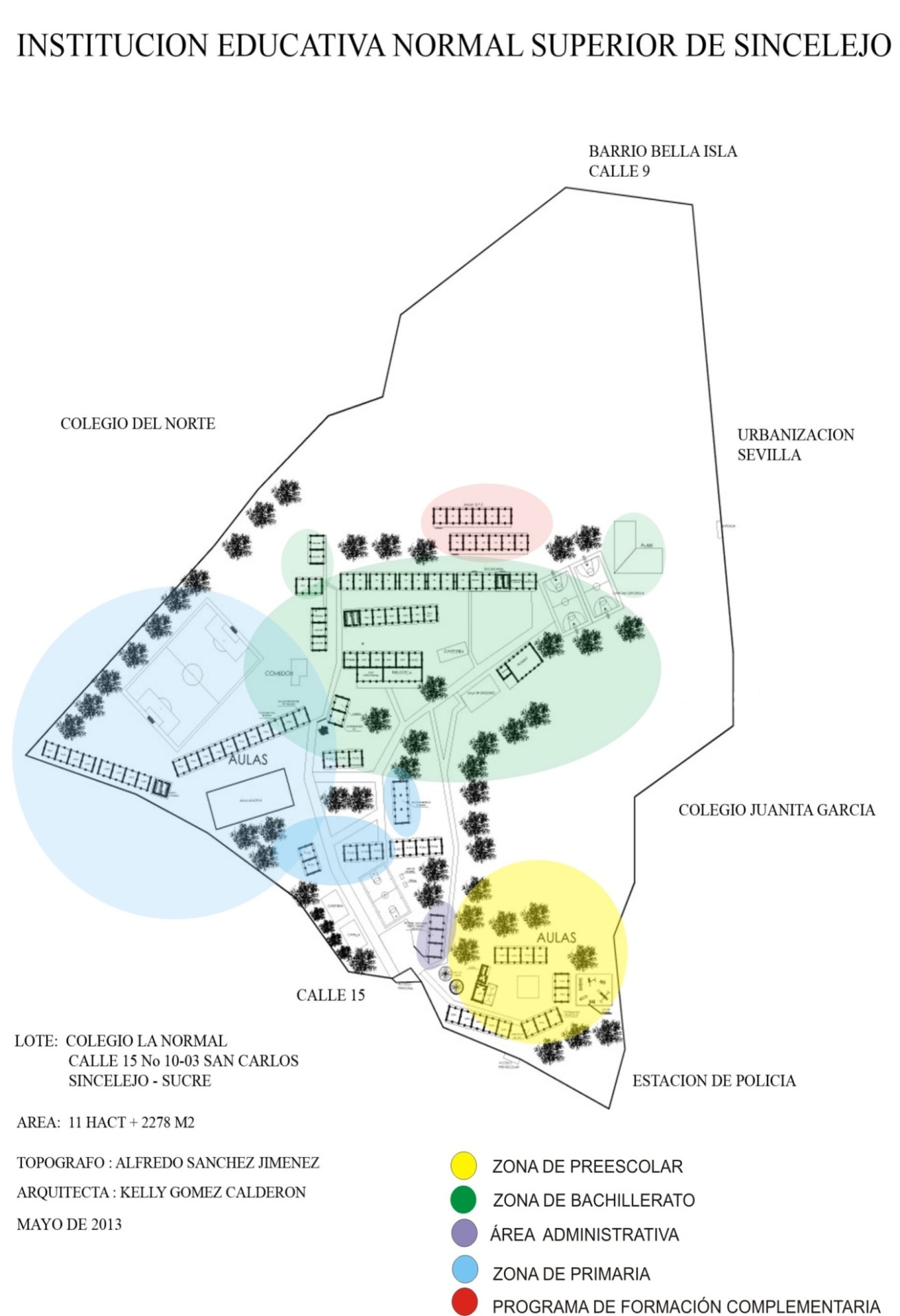 Tomado del documento de caracterización 2013
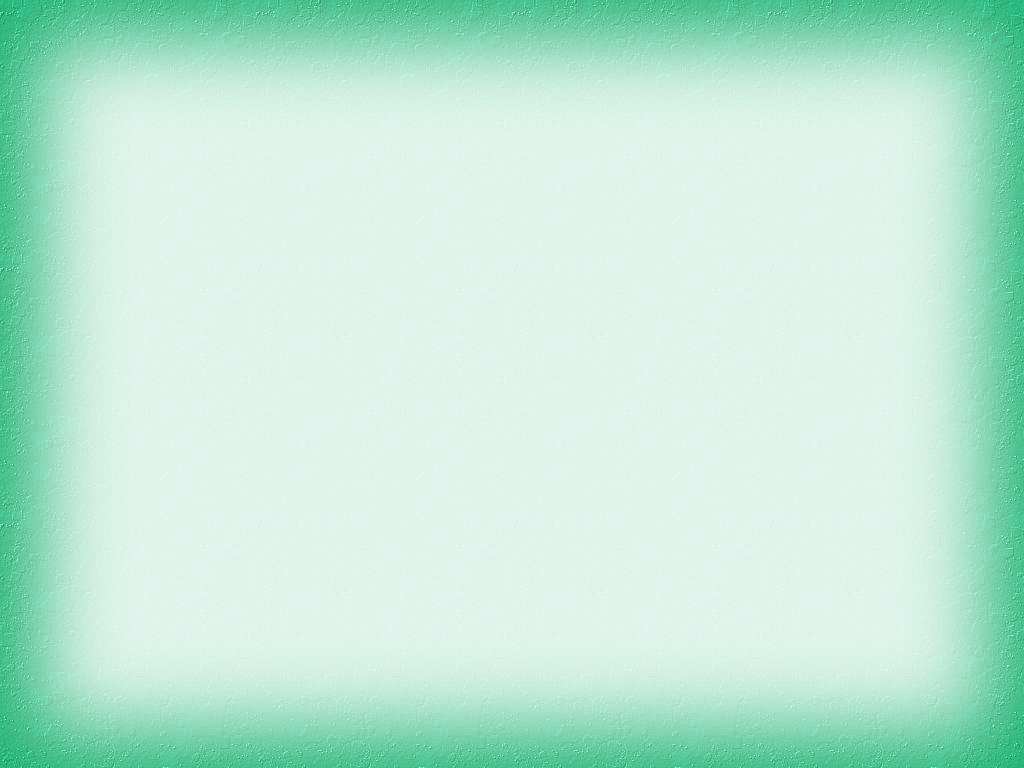 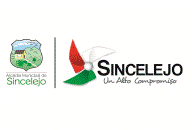 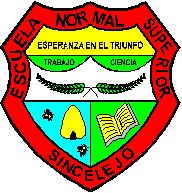 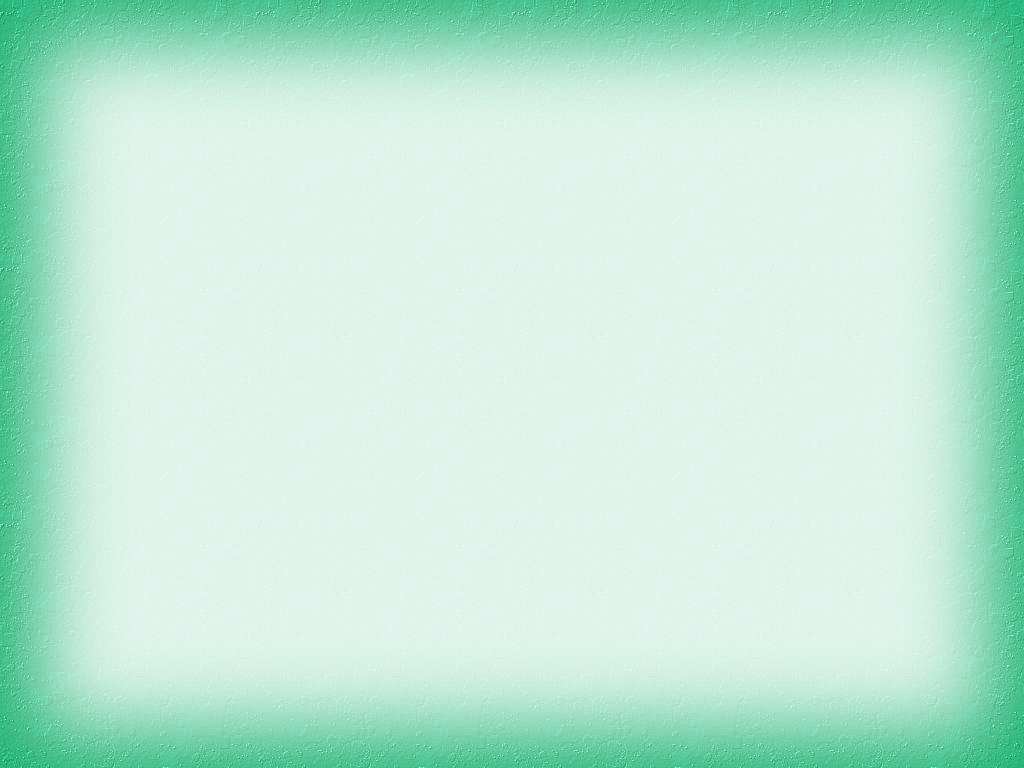 HORIZONTE INSTITUCIONAL
FILOSOFIA
 
La institución Educativa Normal Superior de Sincelejo desde la reflexividad filosófica y la toma de consciencia crítica promueve la formación de personas autónomas, reflexivas, y productivas, con habilidades comunicativas para interactuar armónicamente en los ambientes que contacten.  Capaces de tomar decisiones tendientes a su crecimiento personal en procura de acciones transformadoras de la realidad.
VISIÓN

La Institución Educativa Normal Superior de Sincelejo, será vista en el año 2016  como formadora de maestros de alta calidad ética, pedagógica y científica, productora de resultados de investigación pedagógica y convertida en centro de consultoría en asuntos educativos para instituciones de Preescolar y Básica Primaria
MISIÓN

La Institución Educativa Normal Superior de Sincelejo es una Institución Educativa Oficial, dedicada a la iniciación del proceso de formación de maestros de reconocida idoneidad ética, pedagógica e investigativa, calificados para asumir la orientación en el proceso de formación que se desarrolla en establecimientos educativos del nivel Preescolar y el ciclo de Básica Primaria, de manera coherente, consistente y pertinente.
 
La Institución, en su quehacer pedagógico, está dedicada al desarrollo de operaciones intelectuales superiores que permiten fomentar actitudes de crecimiento personal, de interacción participativa y de conciencia reflexiva que se evidencia en nuestra proyección comunitaria, como reflejo de una Comunidad Pedagógica y Científica.
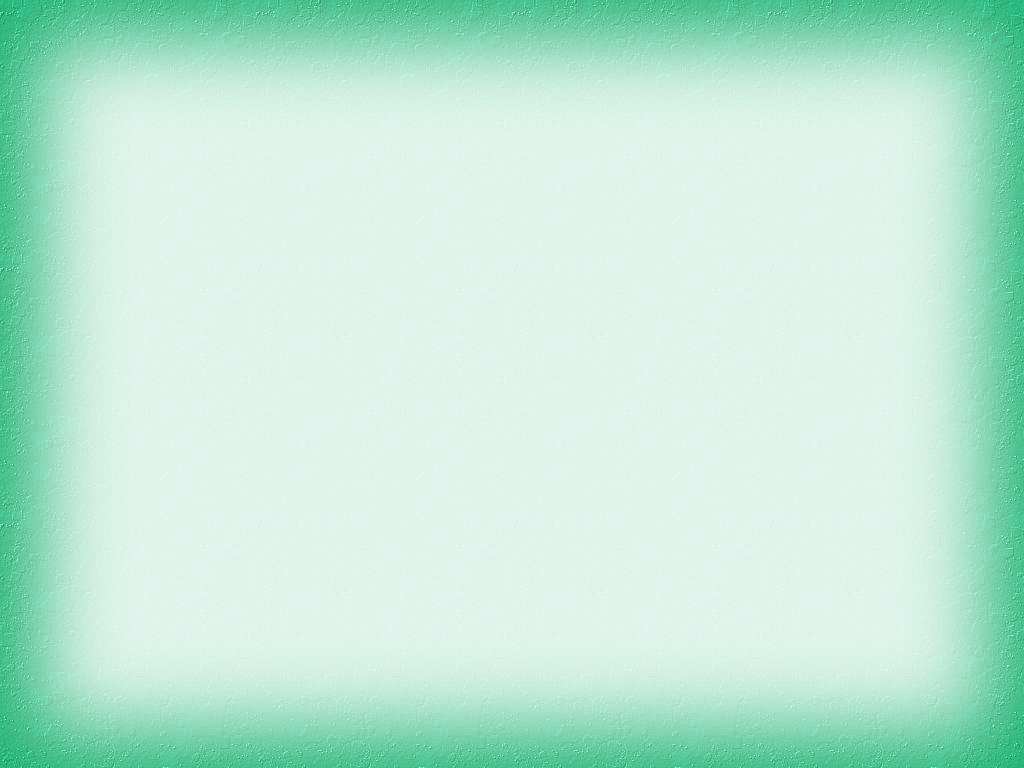 SIMBOLOS INSTITUCIONALES
LEMA:




LA PEDAGOGÍA NUESTRA RAZÓN DE SER
PERSONAJES
BANDERA
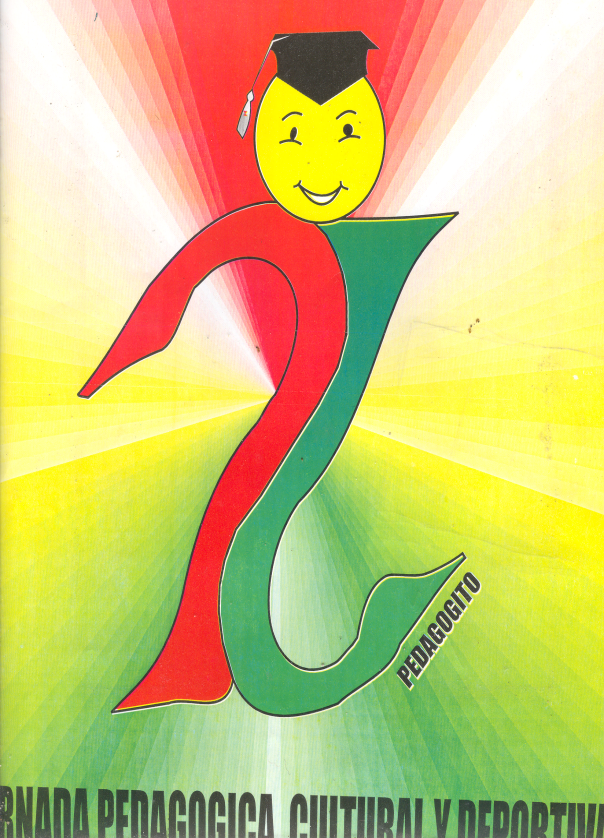 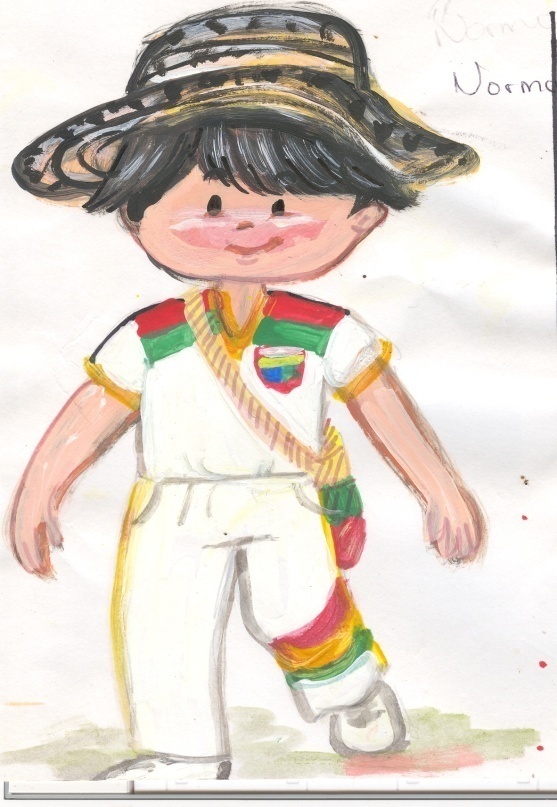 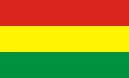 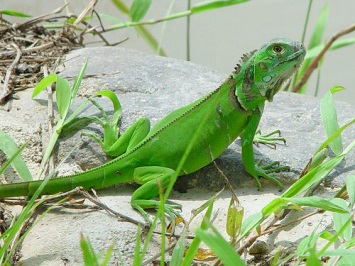 www.ienormalsuperiordesincelejo.edu.co
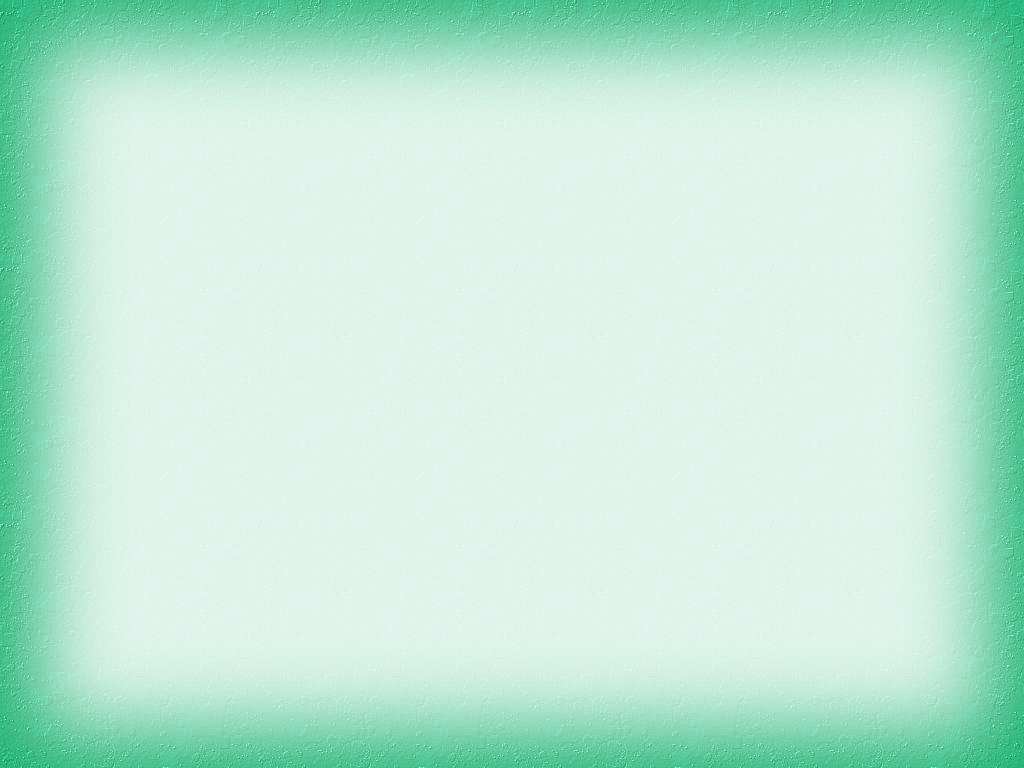 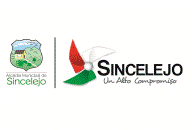 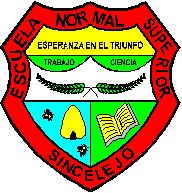 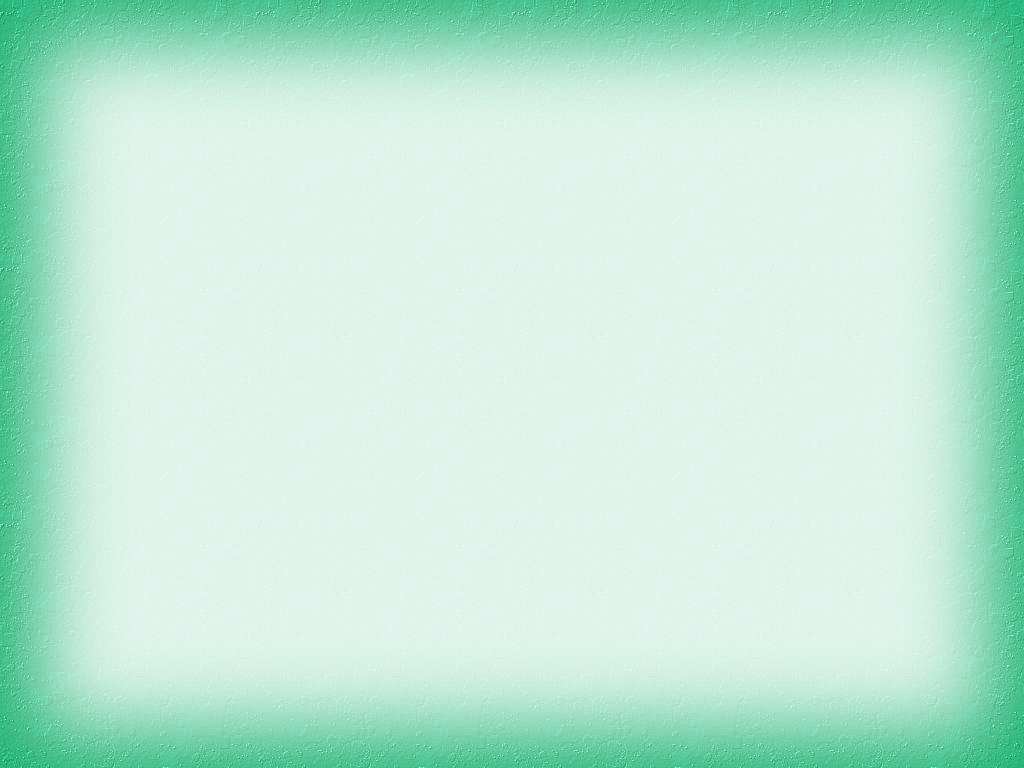 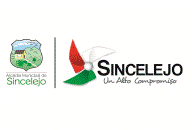 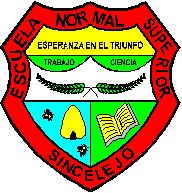 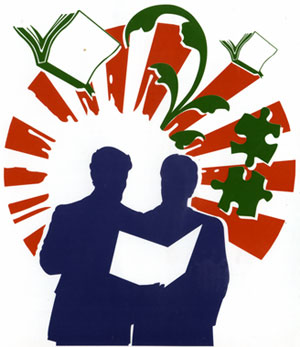 GESTIÓN DIRECTIVA
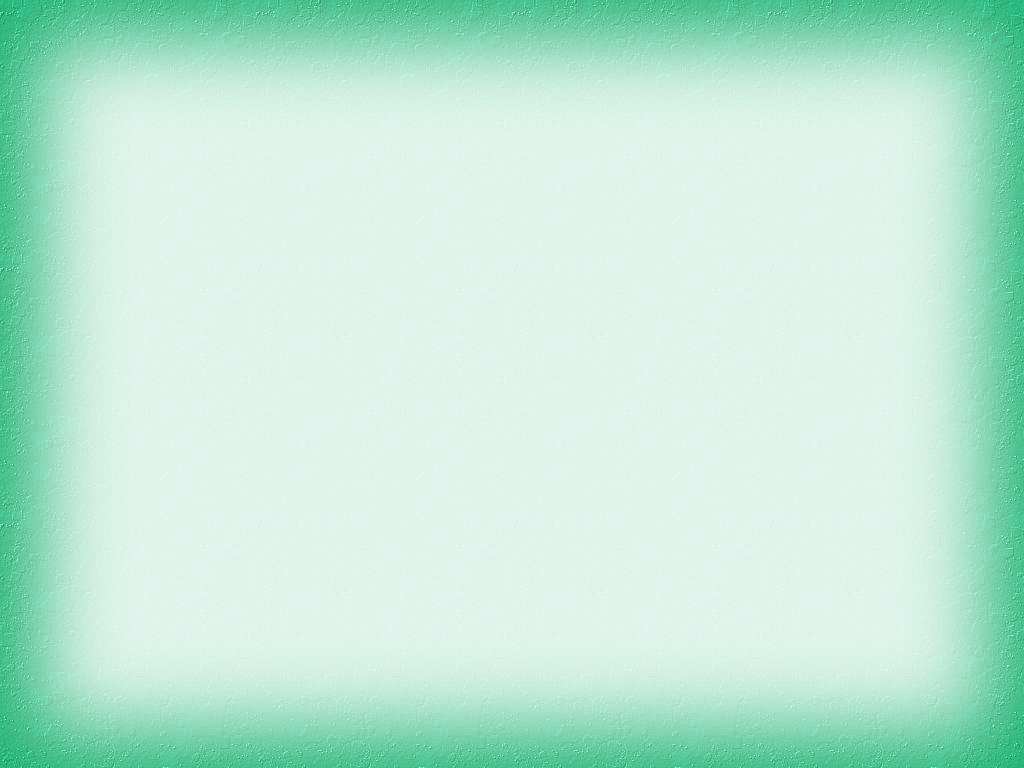 GESTIÓN DIRECTIVA:
LOGROS
COMPONENTE:
ESTRATEGIA PEDAGÓGICA
COMPONENTE:
LIDERAZGO
COMPONENTE: ARTICULACIÓN DE PLANES, PROYECTOS Y ACCIONES
COMPONENTE:
USO DE INFORMACIÓN (INTERNA Y EXTERNA) PARA LA TOMA DE DECISIONES
PRINCIPALES LOGROS:
COMPONENTE:
SEGUIMIENTO Y AUTOEVALUACIÓN
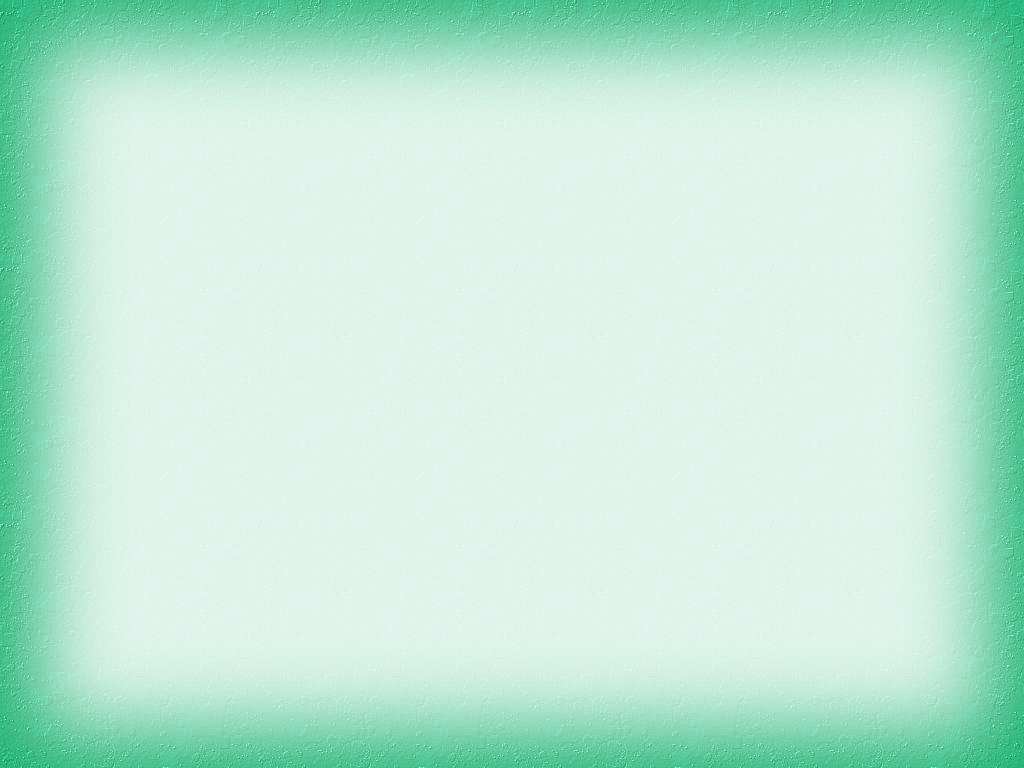 GESTIÓN DIRECTIVA:
LOGROS
PRINCIPAL LOGRO EN EL COMPONENTE:
COMITÉ DE CONVIVENCIA
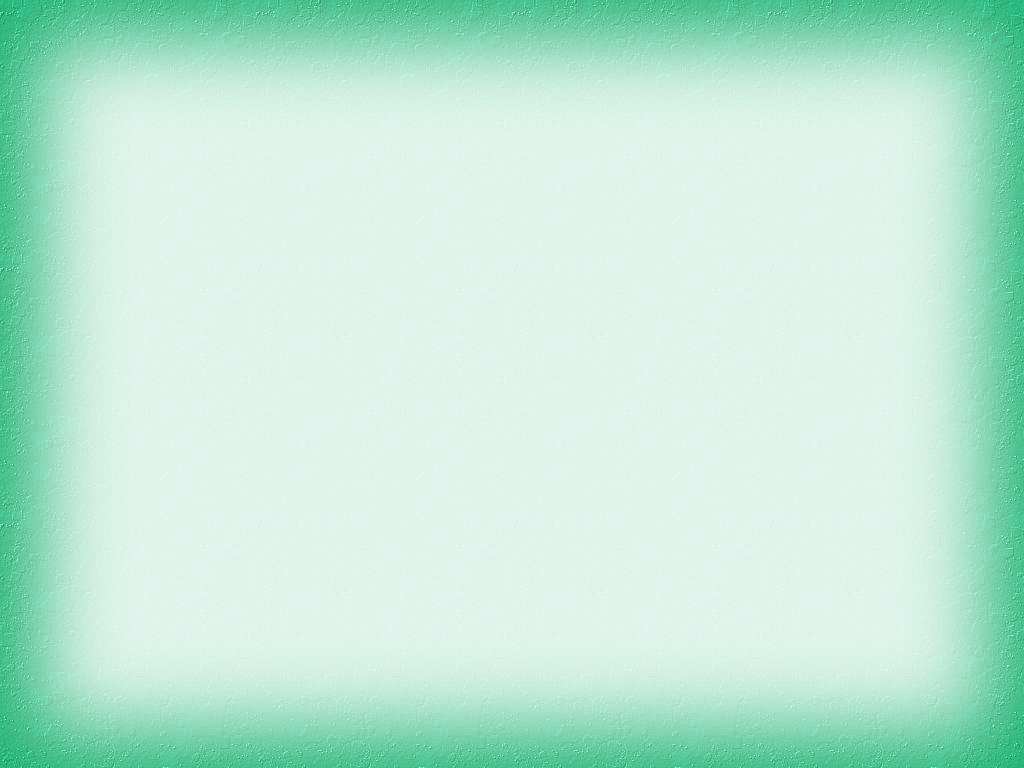 GESTIÓN DIRECTIVA:
LOGROS
PRINCIPALES LOGROS
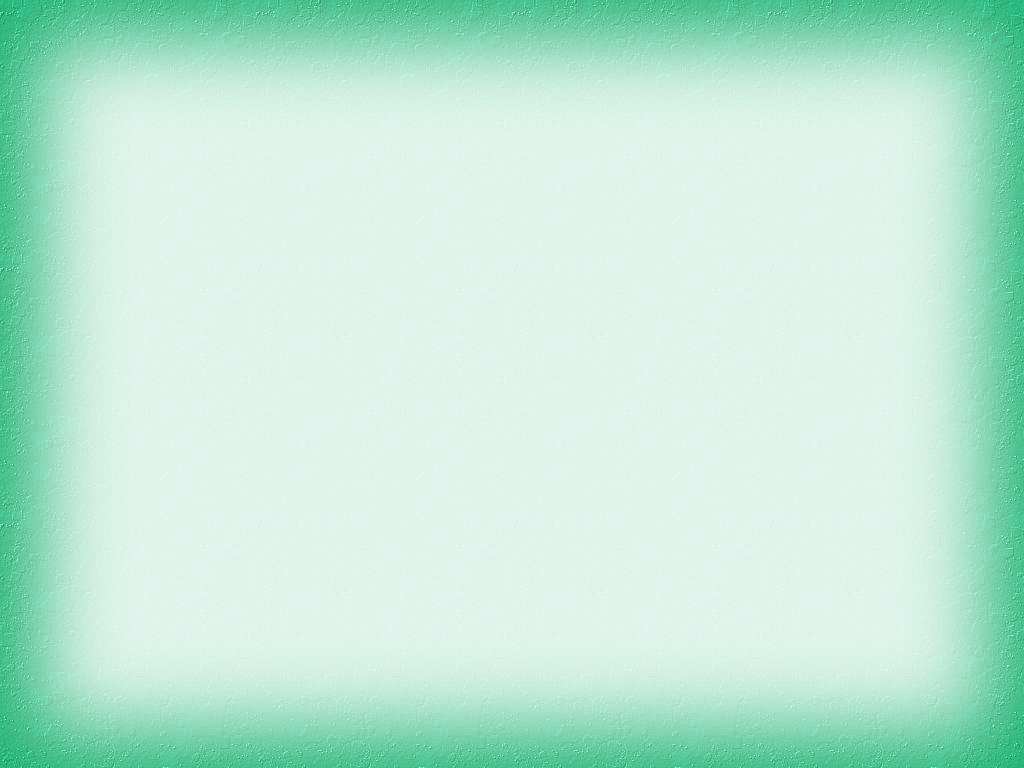 GESTIÓN DIRECTIVA:
LOGROS
PRINCIPALES LOGROS
AMBIENTE FÍSICO
PERTENENCIA Y PARTICIPACIÓN
MANUAL DE CONVIVENCIA Y REGLAMENTO ACADÉMICO PFC
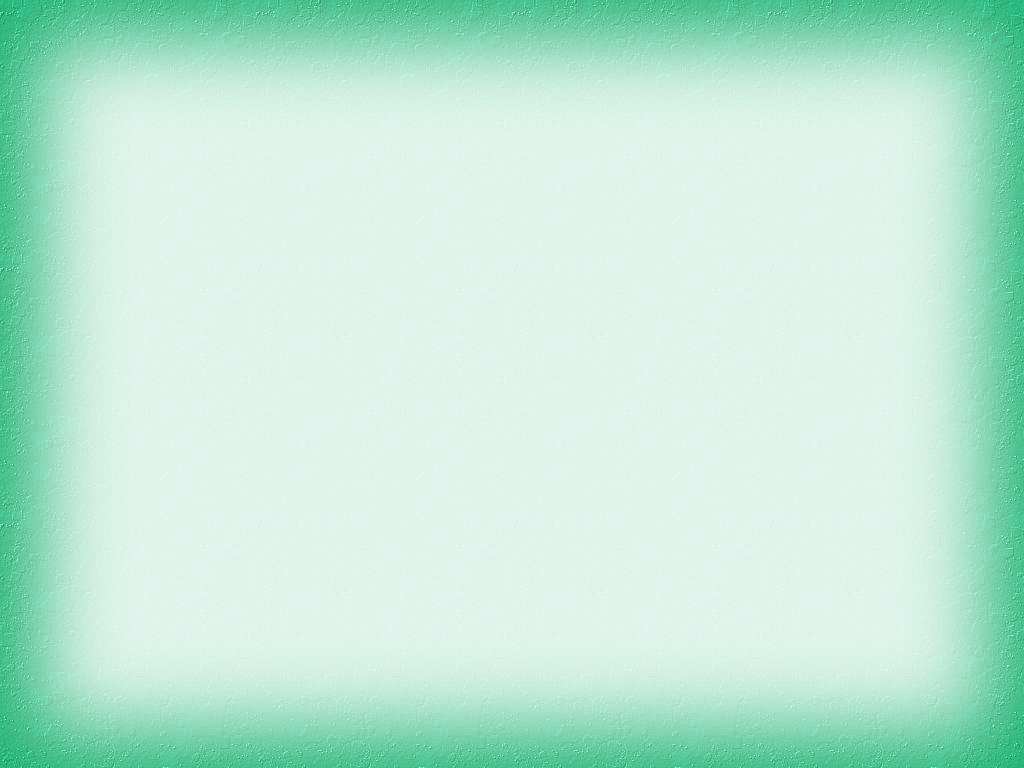 SE ESTABLECIÓ UN TRABAJO CONJUNTO CON PADRES DE FAMILIA EN EL SEGUNDO SEMESTRE DEL AÑO, ENCAMINADO A LAS RECOMENDACIONES DE LAS COMISIONES DE EVALUACIÓN Y PROMOCIÓN; ADEMÁS DE AQUELLAS SITUACIONES RELACIONADAS CON LA CONVIVENCIA Y ESCUELA DE FAMILIA.
PROCOMPONENTE:
FAMILIA O ACUDIENTE
SE ESTABLECIÓ COMUNICACIÓN FLUIDA CON LAS AUTORIDADES EDUCATIVAS ENCAMINADAS BÁSICAMENTE A LAS DIFICULTADES DE ACCESO POR LA ENTRADA PRINCIPAL DEBIDO AL  TRÁFICO Y RIESGO DE ACCIDENTALIDAD; ADEMÁS DE LOS PROBLEMAS DE LOS ESPACIOS ABIERTOS, GENERANDO LA PRESENCIA DE PERSONAS AJENAS A LA INSTITUCIÓN OCASIONANDO EPISODIOS DE HURTOS Y DETERIORO DE LAS INSTALACIONES.
COMPONENTE:
AUTORIDADES EDUCATIVAS
PROCESO:
RELACIONES CON EL ENTORNO
SE REALIZARON INTERCAMBIOS SIGNIFICATIVOS CON OTRAS INSTITUCIONES Y SECTOR PRODUCTIVO ENCAMINADAS A LA CONSERVACIÓN DEL BOSQUE, RESERVA VEGETAL Y ANIMAL (CONVENIO CARSUCRE). MEJORAS PARA LA SEGURIDAD ESPECIALMENTE POR LA ENTRADA A SEVILLA, CONVENIOS CON INSTITUCIONES EDUCATIVAS DEL SECTOR PRIVADO INTERESADAS EN RECIBIR PARA EL AÑO 2014 A LOS(AS) MAESTROS(AS) DEL PROGRAMA DE FORMACIÓN COMPLEMENTARIA; ADEMÁS SE INCIARON LAS CONVERSACIONES CON LA UNIVERSIDAD DE SUCRE Y LA DEL MAGDALENA PARA BRINDAR A LOS ESTUDIANTES LA POSIBILIDAD DE CONTINUAR SUS ESTUDIOS SUPERIORES UNA VEZ FINALICEN SU FORMACIÓN EN EL PFC.
COMPONENTES:
OTRAS INSTITUCIONES Y SECTOR PRODUCTIVO
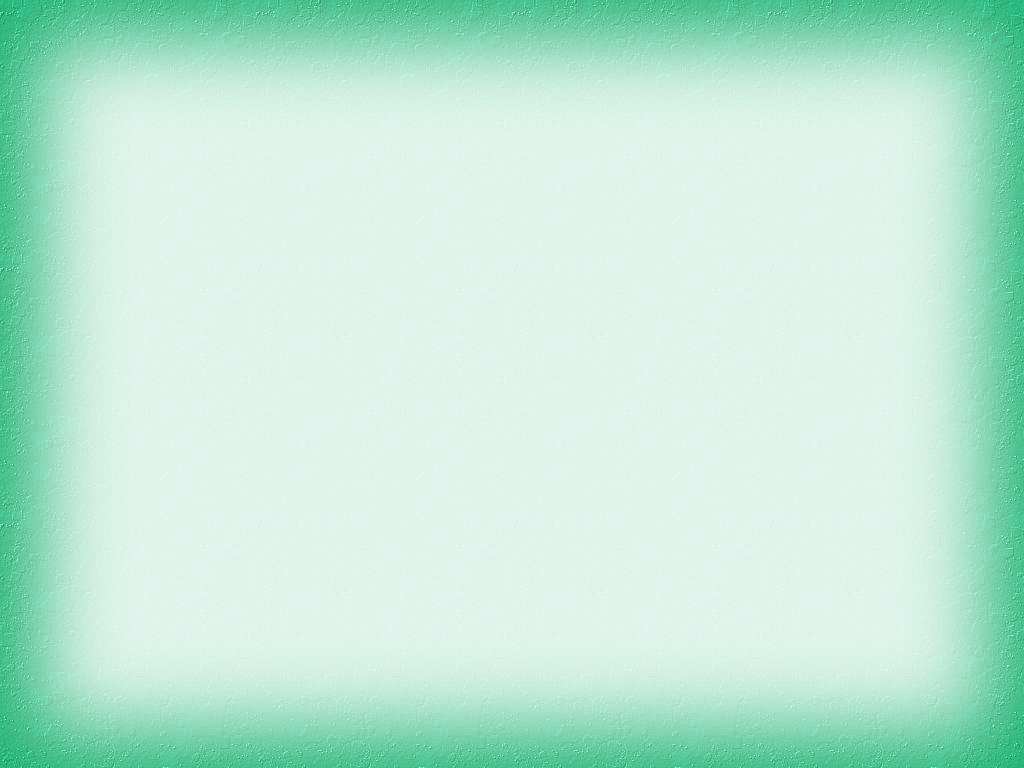 EVALUACIÓN INSTITUCIONAL 2013
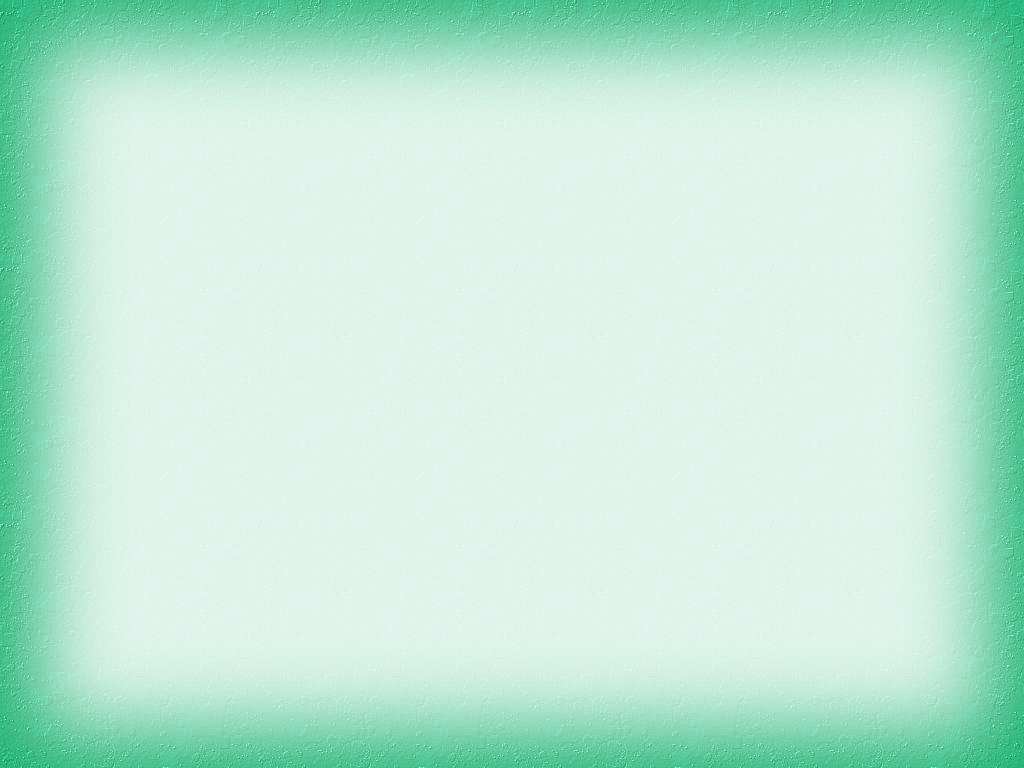 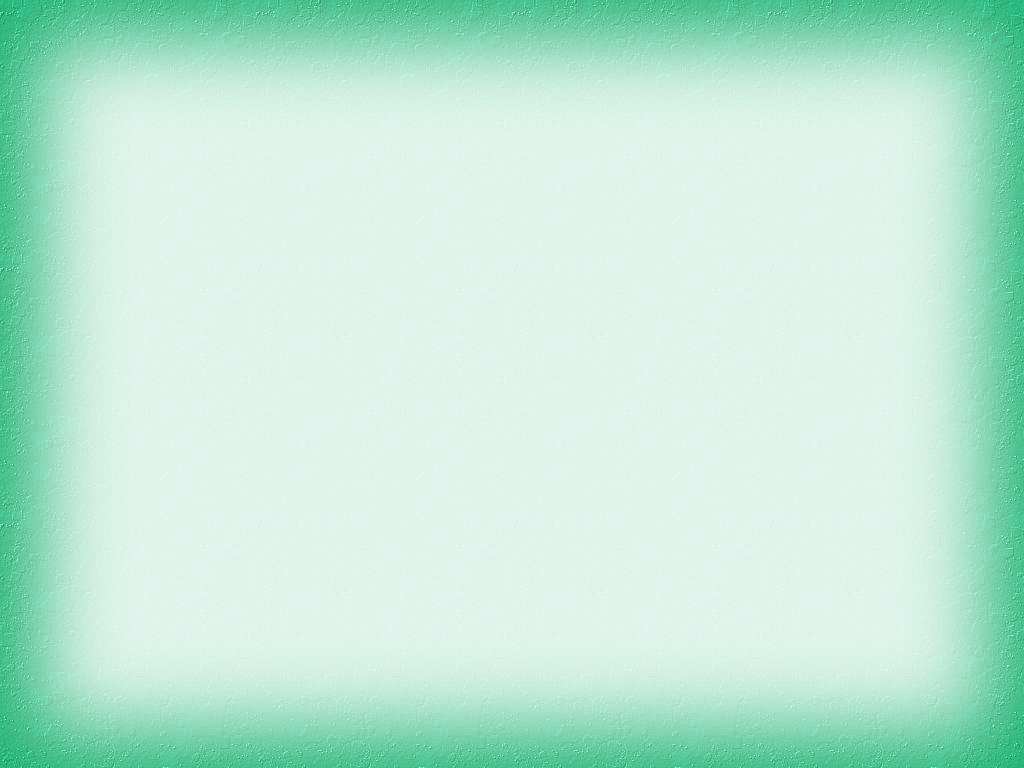 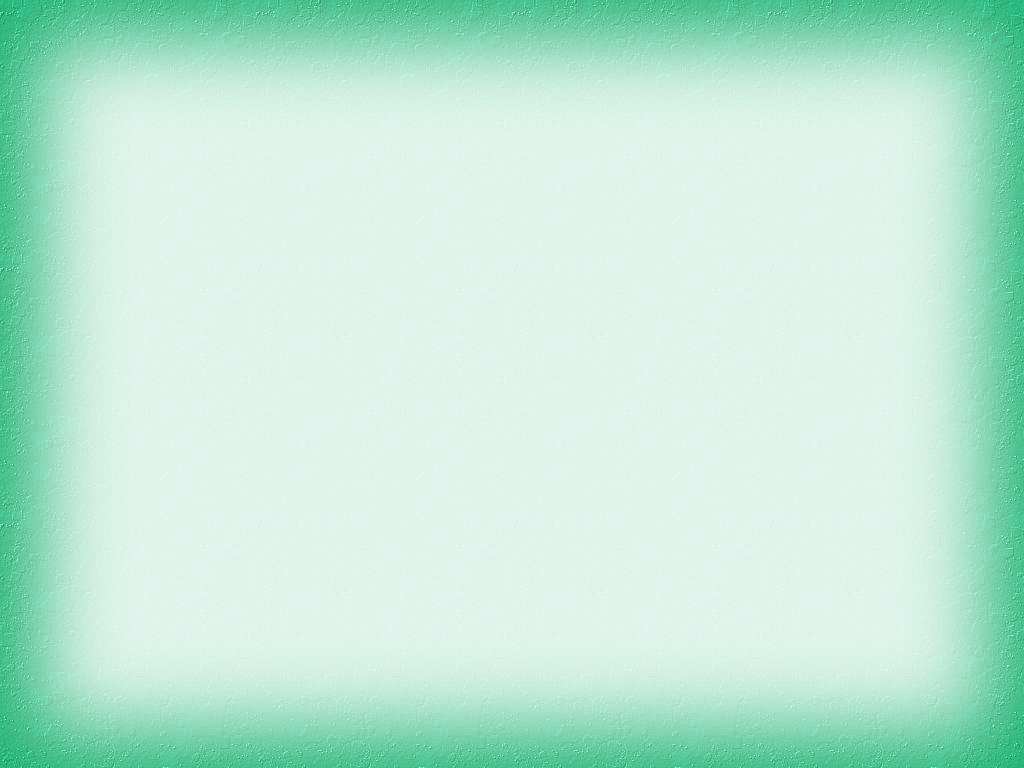 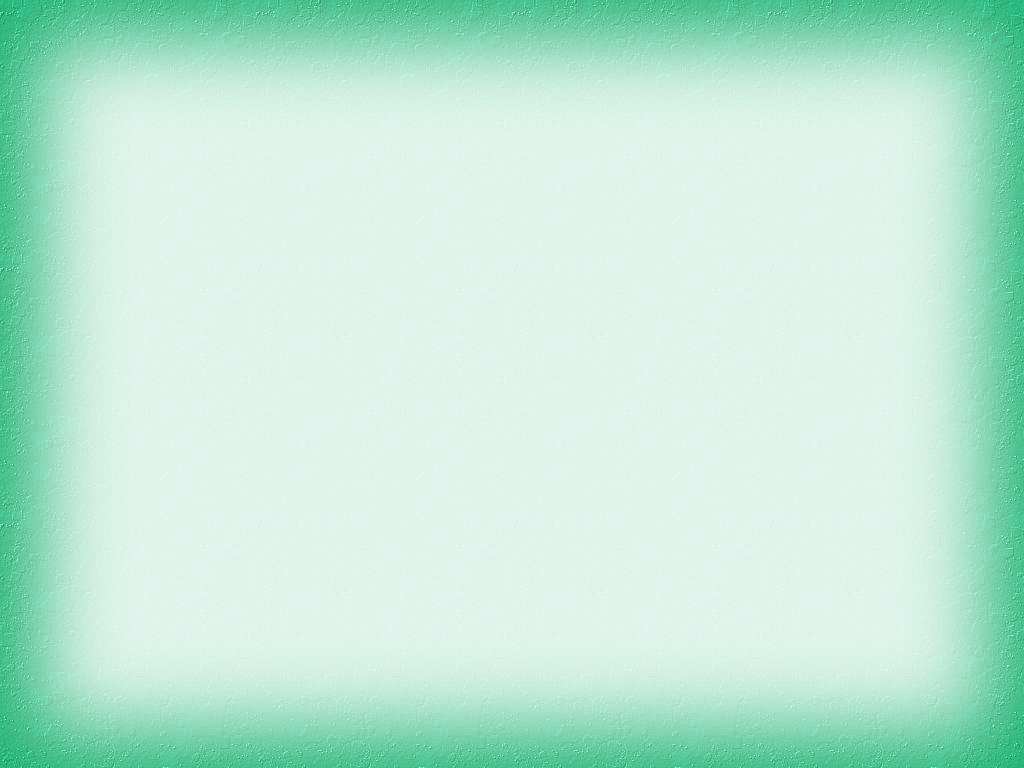 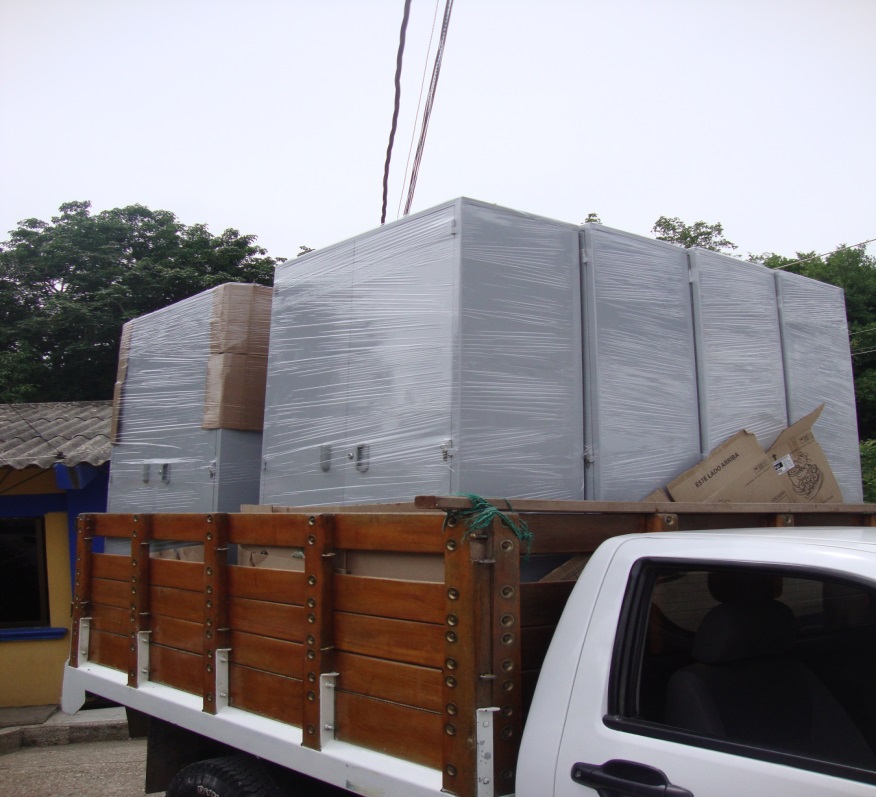 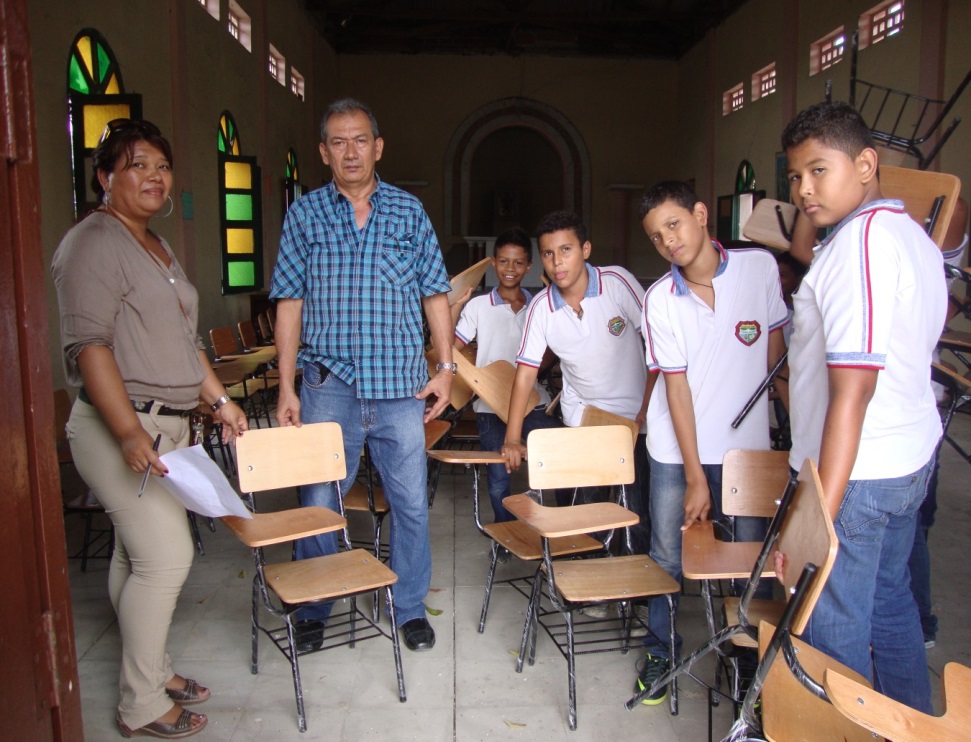 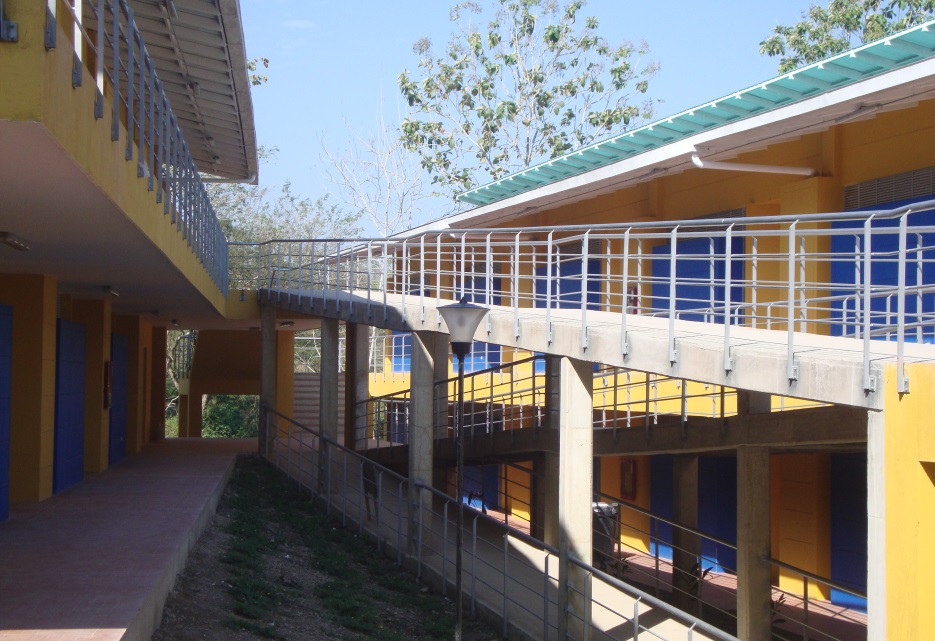 COMPRA DE SILLAS, ARCHIVADORES Y MANTENIMIENTO A SALONES Y ALREDEDORES DEL PROGRAMA DE FORMACIÓN COMPLEMENTARIA
JULIO A DICIEMBRE DE 2013
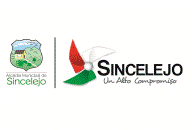 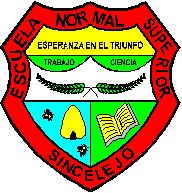 GESTIÓN ACADÉMICA
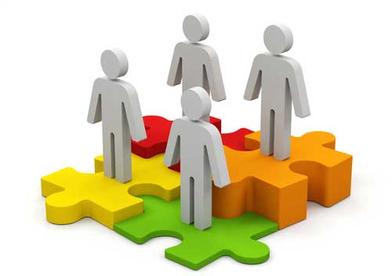 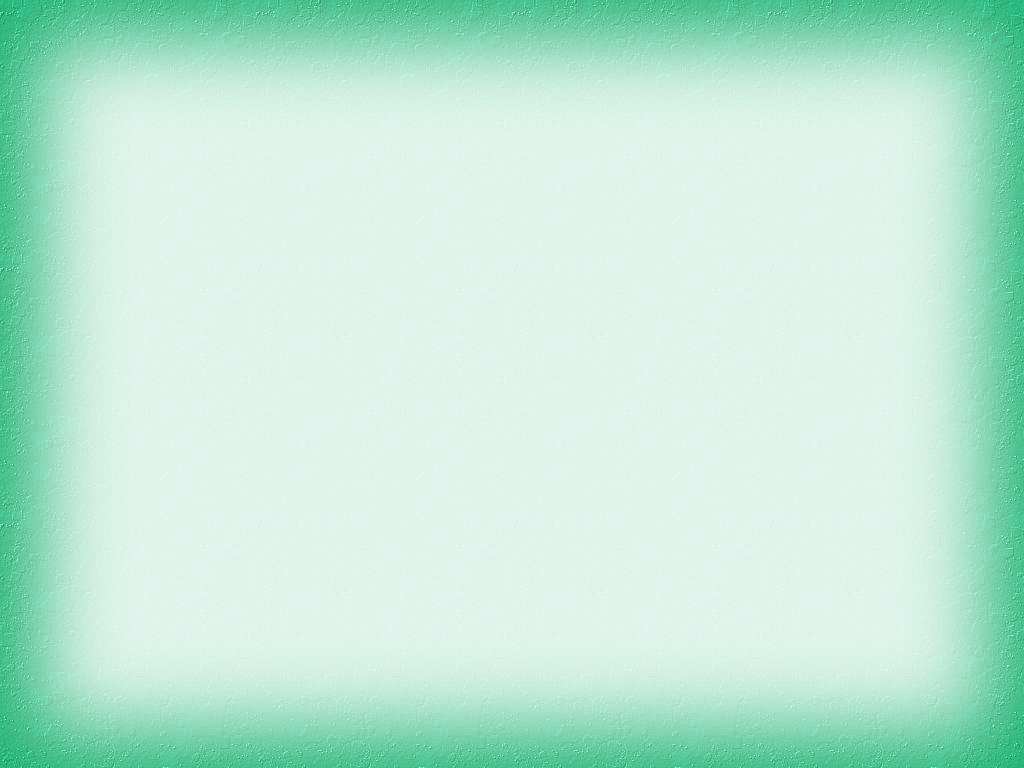 GESTIÓN ACADÉMICA:
LOGROS JULIO A DICIEMBRE DE 2013
COMPONENTE:
RECURSOS PARA EL APRENDIZAJE
COMPONENTE:
ENFOQUE METODOLÓGICO
COMPONENTE:
EVALUACIÓN
PRINCIPALES LOGROS:
COMPONENTE:
PLAN DE ESTUDIOS
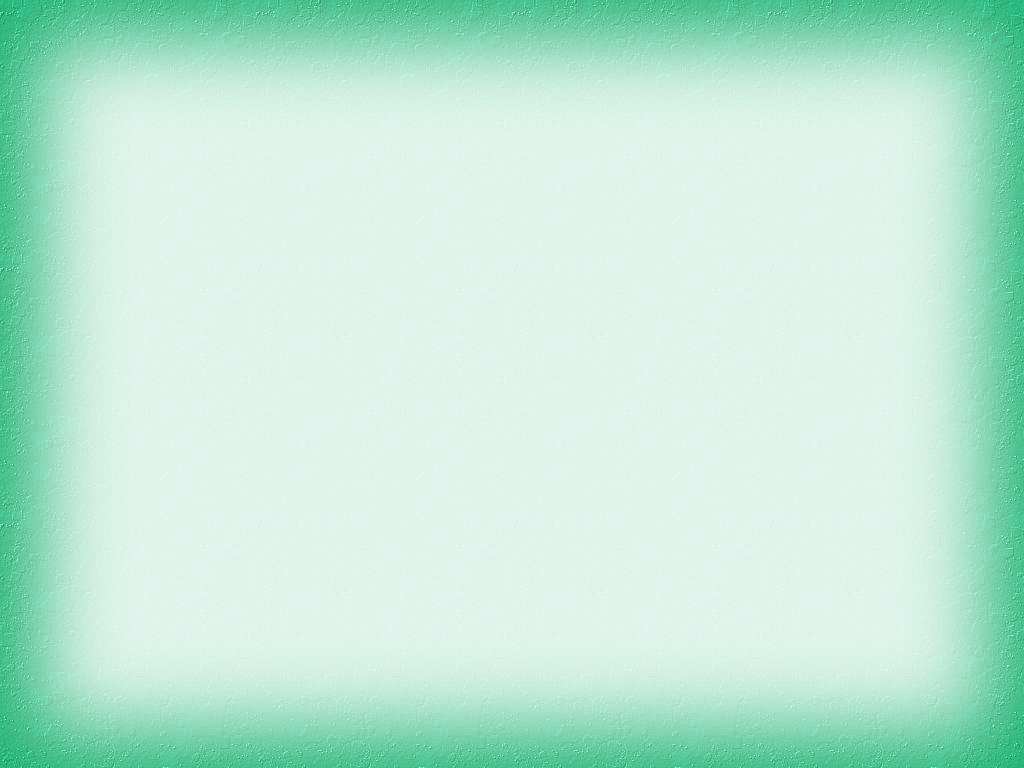 GESTIÓN ACADÉMICA:
LOGROS
PRINCIPALES LOGROS